Молодым профессионалам38.02.05 Товароведение и экспертиза качества потребительских товаров 43.02.15 Поварское и кондитерское дело 43.01.09 Повар, кондитервиртуальная книжная выставка неделя предметно-цикловой комиссии естественно-научного профиля
Библиотека 
ГБОУ ПОО «Златоустовский техникум технологий и экономики»
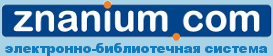 38.02.05 Товароведение и экспертиза качества потребительских товаров
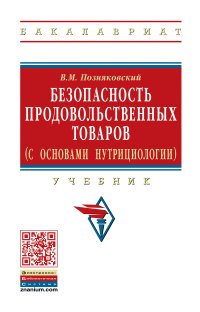 Позняковский, В. М. Безопасность продовольственных товаров (с основами нутрициологии) : учебник / В.М. Позняковский. — Москва : ИНФРА-М, 2020. — 269 с. — (Высшее образование: Бакалавриат). - ISBN 978-5-16-101560-5.
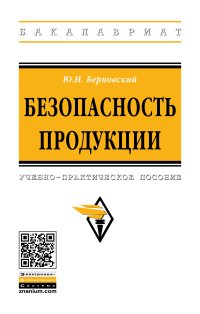 Берновский, Ю. Н. Безопасность продукции : учебно-практическое пособие / Ю.Н. Берновский. — Москва : ИНФРА-М, 2020. — 254 с. — (Высшее образование: Бакалавриат). — ISBN 978-5-16-106599-0.
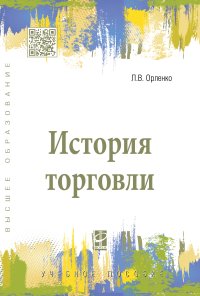 Орленко, Л. В. История торговли : учеб. пособие / Л.В. Орленко. — Москва : ФОРУМ : ИНФРА-М, 2019. — 351 с. — (Высшее образование: Бакалавриат). - ISBN 978-5-16-106918-9.
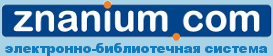 38.02.05 Товароведение и экспертиза качества потребительских товаров
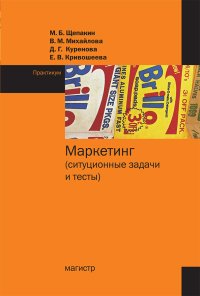 Маркетинг (ситуационные задачи и тесты) : практикум / М. Б. Щепакин, В. М. Михайлова, Д. Г. Куренова, Е. В. Кривошеева. — Москва: Магистр : ИНФРА-М, 2020. — 512 с, ил. - ISBN 978-5-16-108489-2.
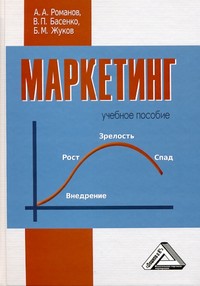 Романов, А. А. Маркетинг / Романов А.А., Басенко В.П., Жуков Б.М. - Москва :Дашков и К, 2018. - 440 с. - ISBN 978-5-394-01311-9.
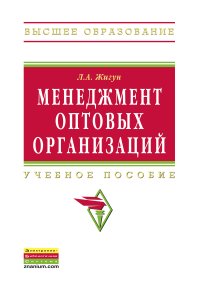 Жигун, Л. А. Менеджмент оптовых организаций : учеб. пособие / Л.А. Жигун. — Москва : ИНФРА-М, 2019. — 107 с. — (Высшее образование: Бакалавриат). - ISBN 978-5-16-103016-5.
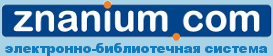 38.02.05 Товароведение и экспертиза качества потребительских товаров
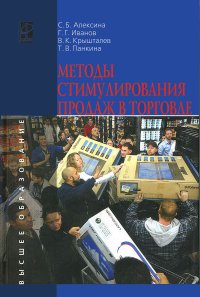 Методы стимулирования продаж в торговле: Учебник / С.Б. Алексина, Г.Г. Иванов, В.К. Крышталев, Т.В. Панкина. - Москва:  ФОРУМ: Инфра-М, 2020. - 304 с.: - (Высшее образование).
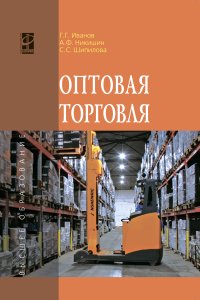 Иванов, Г. Г. Оптовая торговля : учебное пособие / Г.Г. Иванов, А.Ф. Никишин, С.С. Шипилова. - Москва : ФОРУМ : ИНФРА-М, 2020. - 96 с. - ISBN 978-5-16-100510-1.
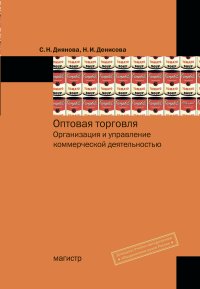 Диянова, С. Н. Оптовая торговля. Организация и управление коммерческой деятельностью : учебное пособие / С. Н. Диянова, Н. И. Денисова. — Москва : Магистр : ИНФРАМ, 2020. — 384 с.
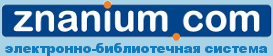 38.02.05 Товароведение и экспертиза качества потребительских товаров
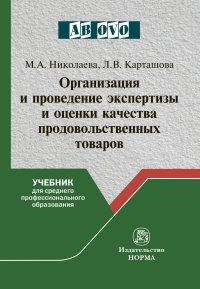 Николаева, М. А. Организация и проведение экспертизы и оценки качества продовольственных товаров: учебник для среднего профессионального образования / М. А. Николаева, Л. В. Карташова - Москва : Норма, ИНФРА-М, 2019. - 320 с.: ил. - (Ab ovo). - ISBN 978-5-16-106671-3.
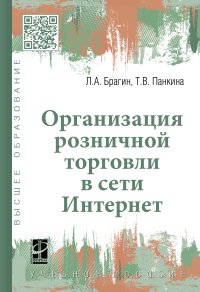 Брагин, Л. А. Организация розничной торговли в сети Интернет : учебное пособие / Л.А. Брагин, Т.В. Панкина. — Москва : ФОРУМ : ИНФРА-М, 2020. — 120 с. — (Высшее образование: Бакалавриат). - ISBN 978-5-16-100484-5.
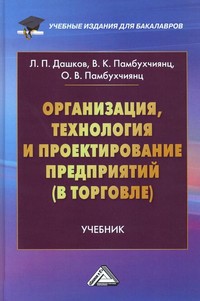 Дашков, Л. П. Организация, технология и проектирование предприятий (в торговле) / Дашков Л.П., Памбухчиянц В.К., Памбухчиянц О.В., - 12-е изд., перераб и доп. - Москва :Дашков и К, 2018. - 456 с. - ISBN 978-5-394-02471-9.
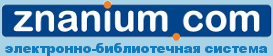 38.02.05 Товароведение и экспертиза качества потребительских товаров
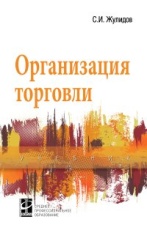 Жулидов, С. И. Организация торговли : учебник / С.И. Жулидов. — Москва : ФОРУМ : ИНФРА-М, 2018. — 352 с. — (Среднее профессиональное образование). - ISBN 978-5-16-105800-8.
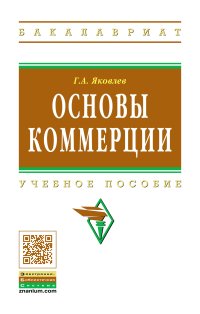 Яковлев, Г. А. Основы коммерции : учебное пособие / Г.А. Яковлев. — Москва : ИНФРА-М, 2020. — 224 с. — (Высшее образование: Бакалавриат). - ISBN 978-5-16-102289-4.
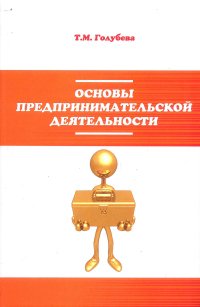 Голубева, Т. М. Основы предпринимательской деятельности: Учебное пособие / Голубева Т. М., 2-е изд., перераб. и доп. - Москва : Форум, ИНФРА-М, 2020. - 256 с.: - (Профессиональное образование).
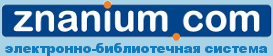 38.02.05 Товароведение и экспертиза качества потребительских товаров
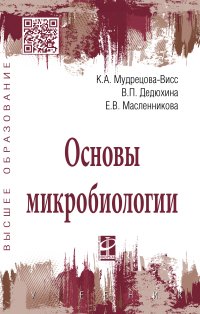 Мудрецова-Висс, К. А. Основы микробиологии : учебник / К.А. Мудрецова-Висс, В.П. Дедюхина, Е.В. Масленникова. — 5-е изд., испр. и доп. — Москва : ФОРУМ : ИНФРА-М, 2020. — 384 с. — (Высшее образование: Бакалавриат). - ISBN 978-5-16-102211-5.
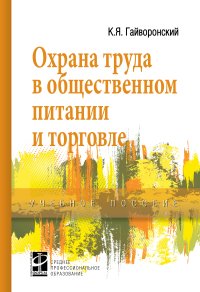 Гайворонский, К. Я. Охрана труда в общественном питании и торговле : учеб. пособие / К.Я. Гайворонский. — Москва : ФОРУМ : ИНФРА-М, 2020. — 125 с. — (Среднее профессиональное образование). - ISBN 978-5-16-102634-2.
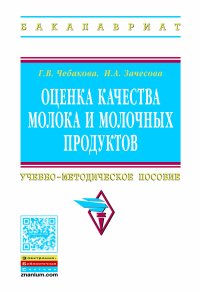 Чебакова, Г. В. Оценка качества молока и молочных продуктов : учеб.-методич. пособие / Г.В. Чебакова, И.А. Зачесова. — Москва : ИНФРА-М, 2019. — 182 с. — (Высшее образование: Бакалавриат). - ISBN 978-5-16-107305-6.
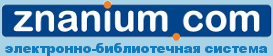 38.02.05 Товароведение и экспертиза качества потребительских товаров
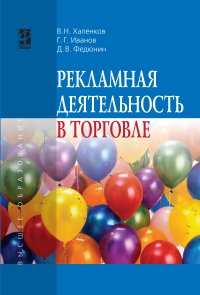 Хапенков, В. Н. Рекламная деятельность в торговле : учебник / В. Н. Хапенков, Г. Г. Иванов, Д. В. Федюнин. - Москва :  ФОРУМ :  ИНФРА-М, 2019. - 368 с. - (Высшее образование).
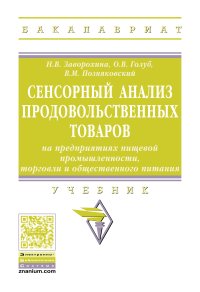 Заворохина, Н. В. Сенсорный анализ продовольственных товаров на предприятиях пищевой промышленности, торговли и общественного питания : учебник / Н.В. Заворохина, О.В. Голуб, В.М. Позняковский. — Москва : ИНФРА-М, 2020. — 144 с. — (Высшее образование: Бакалавриат). — DOI 10.12737/19429. - ISBN 978-5-16-103776-8.
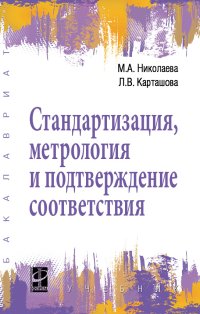 Николаева, М. А. Стандартизация, метрология и подтверждение соответствия : учебник / М.А. Николаева, Л.В. Карташова. — 3-е изд., перераб. и доп. — Москва : ФОРУМ : ИНФРА-М, 2020. — 297 с. — (Высшее образование: Бакалавриат). - ISBN 978-5-16-107265-3.
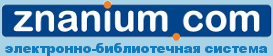 38.02.05 Товароведение и экспертиза качества потребительских товаров
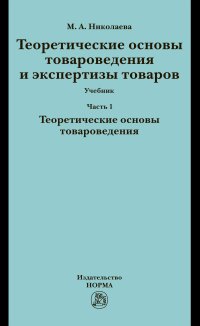 Николаева, М. А. Теоретические основы товароведения и экспертизы товаров : учебник : в 2 ч. Ч. 1. Теоретические основы товароведения/ М. А. Николаева. — Москва : Норма : ИНФРА-М, 2020. - ISBN 978-5-16-100981-9.
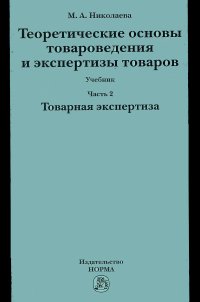 Николаева, М. А. Теоретические основы товароведения и экспертизы товаров: Учебник: В 2 частях Часть 2: Модуль II: Товарная экспертиза / Николаева М.А. - Москва : Норма, ИНФРА-М, 2020. - 192 с. - ISBN 978-5-16-100982-6.
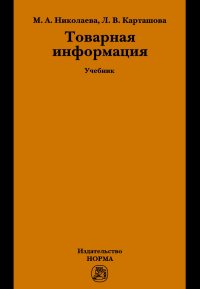 Николаева, М. А. Товарная информация: Учебник / М.А. Николаева, Л.В.Карташова - Москва : Норма,  ИНФРА-М, 2018. - 256 с. - ISBN 978-5-16-103264-0.
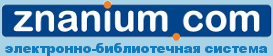 38.02.05 Товароведение и экспертиза качества потребительских товаров
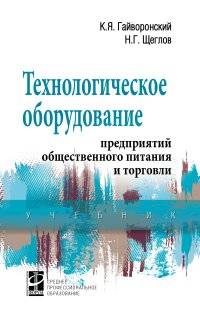 Гайворонский, К. Я. Технологическое оборудование предприятий общественного питания и торговли : учебник / К.Я. Гайворонский, Н.Г. Щеглов. — 2-е изд., перераб. и доп. — Москва : ФОРУМ : ИНФРА-М, 2019. — 480 с. — (Среднее профессиональное образование). - ISBN 978-5-16-106503-7. -
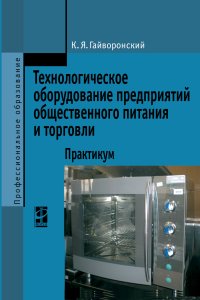 Гайворонский, К. Я. Технологическое оборудование предприятий общественного питания и торговли : практикум / К.Я. Гайворонский. — Москва : ФОРУМ : ИНФРА-М, 2018. — 104 с. — (Среднее профессиональное образование). - ISBN 978-5-16-100623-8.
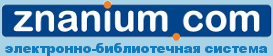 38.02.05 Товароведение и экспертиза качества потребительских товаров
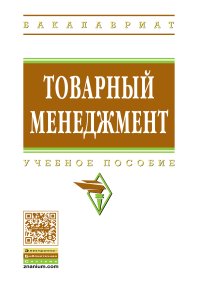 Товарный менеджмент : учеб. пособие / под ред. Т.Н. Ивановой. — Москва : ИНФРА-М, 2019. — 234 с. — (Высшее образование: Бакалавриат). — www.dx.doi.org/10.12737/711. - ISBN 978-5-16-105151-1.
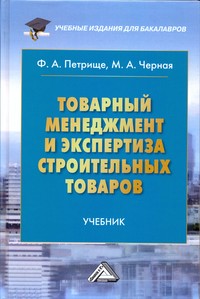 Петрище, Ф. А.Товарный менеджмент и экспертиза строительных товаров / Ф. А. Петрище. - Москва : Дашков и К, 2018. - 424 с. - ISBN 978-5-394-02418-4.
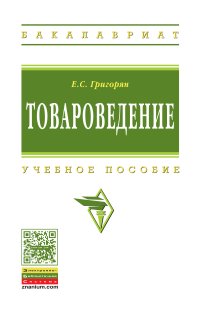 Григорян, Е. С. Товароведение : учеб. пособие / Е.С. Григорян. — Москва : ИНФРА-М, 2019. — 265 с. — (Высшее образование: Бакалавриат). — www.dx.doi.org/10.12737/859. - ISBN 978-5-16-100213-1.
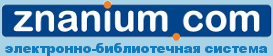 38.02.05 Товароведение и экспертиза качества потребительских товаров
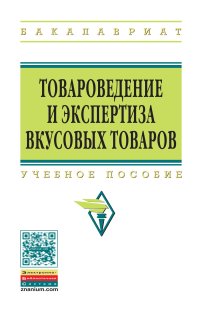 Товароведение и экспертиза вкусовых товаров : учеб. пособие / Т.Н. Иванова [и др.]. — Москва : ИНФРА-М, 2019. — 240 с. — (Высшее образование: Бакалавриат). — www.dx.doi.org/10.12737/7207. - ISBN 978-5-16-101617-6.
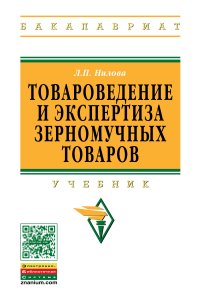 Нилова, Л. П. Товароведение и экспертиза зерномучных товаров: Учебник / Л.П. Нилова. - 2-e изд. - Москва:  ИНФРА-М, 2019. - 448 с. (Высшее образование: Бакалавриат). ISBN 978-5-16-004440-8.
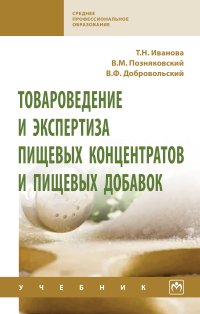 Иванова, Т. Н. Товароведение и экспертиза пищевых концентратов и пищевых добавок : учебник / Т.Н. Иванова, В.М. Позняковский, В.Ф. Добровольский. — 2-е изд., испр. и доп. — Москва : ИНФРА-М, 2020. — 265 с. — (Среднее профессиональное образование). - ISBN 978-5-16-108209-6.
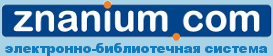 38.02.05 Товароведение и экспертиза качества потребительских товаров
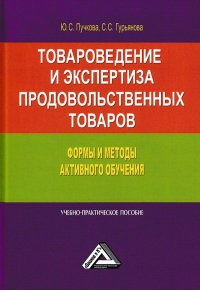 Пучкова, Ю. С. Товароведение и экспертиза продовольственных товаров. Формы и методы активного обучения : учебно-практическое пособие / Ю. С. Пучкова, С. С. Гурьянова. — 3-е изд. — Москва : Дашков и К°, 2018. - 192 с. - ISBN 978-5-394-02989-9.
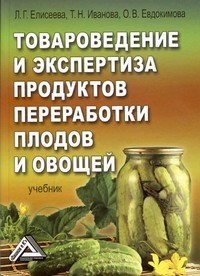 Елисеева, Л. Г. Товароведение и экспертиза продуктов переработки плодов и овощей / Елисеева Л.Г., Иванова Т.Н., Евдокимова О.В., - 3-е изд. - Москва :Дашков и К, 2018. - 374 с.: ISBN 978-5-394-02366-8.
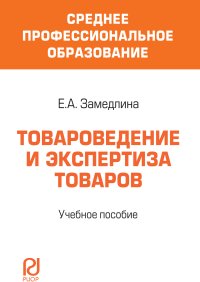 Замедлина, Е. А. Товароведение и экспертиза товаров: Учебное пособие / Замедлина Е.А. - Москва : РИОР,  ИНФРА-М, 2019. - 156 с.: - (СПО). - ISBN 978-5-16-103607-5.
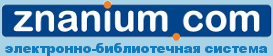 38.02.05 Товароведение и экспертиза качества потребительских товаров
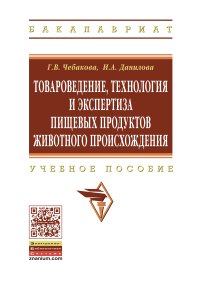 Чебакова, Г. В. Товароведение, технология и экспертиза пищевых продуктов животного происхождения: учебное пособие / Г.В. Чебакова, И.А. Данилова. - Москва :  ИНФРА-М, 2020. - 304 с.: - (ВО: Бакалавриат). - ISBN 978-5-16-100375-6.
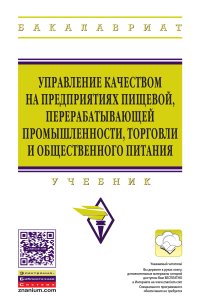 Управление качеством на предприятиях пищевой, перерабатывающей промышленности, торговли и общественного питания : учебник / под общ. ред. проф. В.М. Позняковского. — 3-е изд., испр. и доп. — Москва : ИНФРА-М, 2018. — 336 с. — (Высшее образование: Бакалавриат). —ISBN 978-5-16-100390-9.
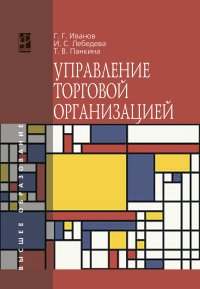 Иванов, Г. Г. Управление торговой организацией: Учебник / Г.Г. Иванов, И.С. Лебедева, Т.В. Панкина. — Москва : ФОРУМ : ИНФРА-М, 2020. — 368 с. — (Высшее образование).
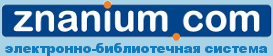 38.02.05 Товароведение и экспертиза качества потребительских товаров
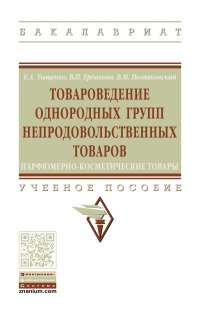 Тыщенко, Е. А. Товароведение однородных групп непродовольственных товаров: парфюмерно-косметические товары : учебное пособие / Е.А. Тыщенко, В.П. Ердакова, В.М. Позняковский. — Москва : ИНФРА-М, 2020. — 394 с. — (Высшее образование: Бакалавриат). - ISBN 978-5-16-103087-5.
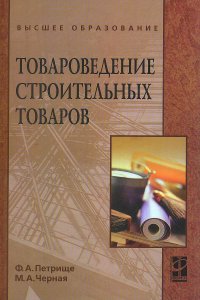 Петрище, Ф. А. Товароведение строительных товаров: Учебное пособие / Ф.А. Петрище, М.А. Черная. - Москва:  ФОРУМ: ИНФРА-М, 2019. - 208 с. - (Высшее образование). - ISBN 978-5-8199-0464-0.
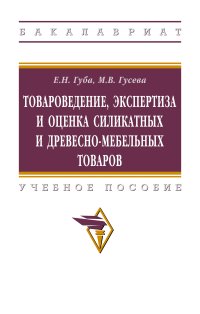 Губа, Е. Н. Товароведение, экспертиза и оценка силикатных и древесно-мебельных товаров : учебное пособие / Е.Н. Губа, М.В. Гусева. — Москва : ИНФРА-М, 2019. — 213 с. — (Высшее образование: Бакалавриат).
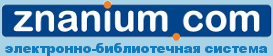 38.02.05 Товароведение и экспертиза качества потребительских товаров
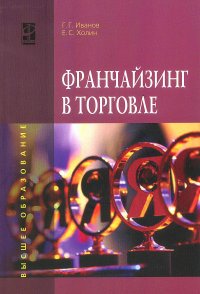 Иванов, Г. Г. Франчайзинг в торговле: Учебное пособие / Г.Г. Иванов, Е.С. Холин. - Москва:  ФОРУМ : ИНФРА-М, 2020. - 104 с.: - (Высшее образование).
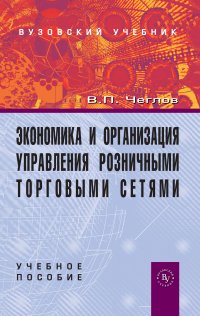 Чеглов, В. П. Экономика и организация управления розничными торговыми сетями : учебное пособие / В.П. Чеглов. - Москва : Вузовский учебник : ИНФРА-М, 2020. - 288 с.
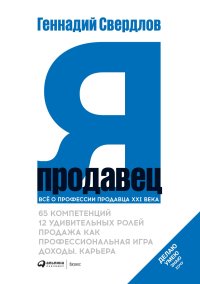 Свердлов, Г. Я - продавец: все о профессии продавца 21 века / Геннадий Свердлов. - Москва : Интеллектуальная Литература, 2019. - 366 с. - ISBN 978-5-60428-799-6.
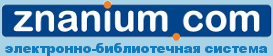 43.02.15 Поварское и кондитерское дело
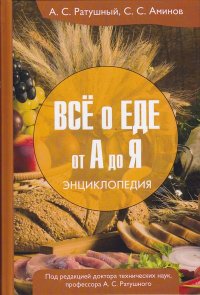 43.01.09 Повар, кондитер
Ратушный, А. С. Всё о еде от А до Я / Ратушный А.С., Аминов С.С. - Москва :Дашков и К, 2016. - 440 с. - ISBN 978-5-394-02484-9.
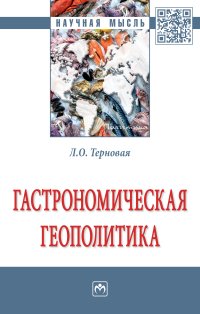 Терновая, Л. О. Гастрономическая геополитика : монография / Л.О. Терновая. — Москва : ИНФРА-М, 2020. — 243 с. — (Научная мысль). - ISBN 978-5-16-107196-0.
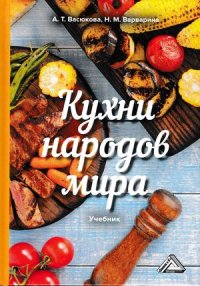 Васюкова, А. Т. Кухни народов мира : учебник для бакалавров / А. Т. Васюкова, Н. М. Варварина ; под ред.  А. Т. Васюковой. — Москва : Дашков и К°, 2019. — 336 с. - ISBN 978-5-394-03040-6. -
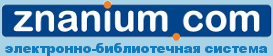 43.02.15 Поварское и кондитерское дело
43.01.09 Повар, кондитер
Высокотехнологичные производства в общественном питании : учеб. пособие / Т.Л. Камоза, Т.Н. Сафронова, Г.А. Губаненко, С.В. Ивлева. - Красноярск : Сиб. федер. ун-т, 2018. - 96 с. - ISBN 978-5-7638-3850-3.
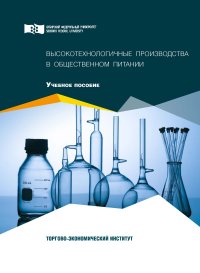 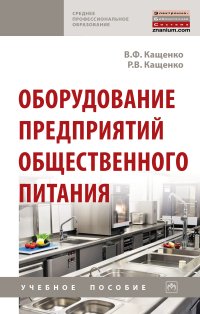 Кащенко, В. Ф. Оборудование предприятий общественного питания : учебное пособие / В.Ф. Кащенко, Р.В. Кащенко. — 2-е изд., перераб. и доп. — Москва : ИНФРА-М, 2020. — 373 с. — (Среднее профессиональное образование). - ISBN 978-5-16-106640-9.
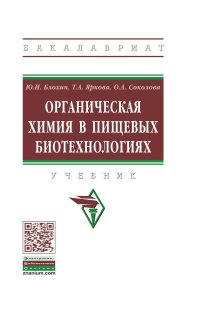 Блохин, Ю. И. Органическая химия в пищевых биотехнологиях : учебник / Ю.И. Блохин, Т.А. Яркова, О.А. Соколова ; под ред. д-ра хим. наук, проф. Ю.И. Блохина. — Москва : ИНФРА-М, 2018. — 252 с. — (Высшее образование: Бакалавриат). —ISBN 978-5-16-106523-5.
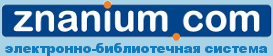 43.02.15 Поварское и кондитерское дело
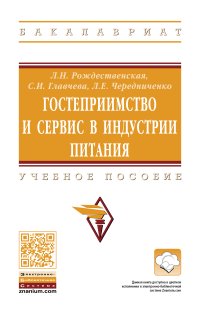 43.01.09 Повар, кондитер
Рождественская, Л. Н. Гостеприимство и сервис в индустрии питания : учебное пособие / Л.Н. Рождественская, С.И. Главчева, Л.Е. Чередниченко. — Москва : ИНФРА-М, 2020. — 179 с., [4] с. ил. — (Высшее образование: Бакалавриат). - ISBN 978-5-16-108188-4.
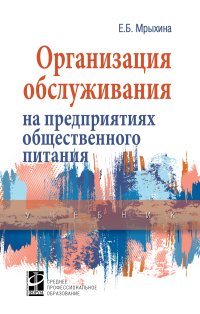 Мрыхина, Е. Б. Организация обслуживания на предприятиях общественного питания : учебник / Е.Б. Мрыхина. — Москва : ФОРУМ : ИНФРА-М, 2020. — 417 с. — (Среднее профессиональное образование). - ISBN 978-5-16-106875-5.
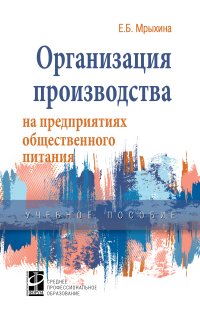 Мрыхина, Е. Б. Организация производства на предприятиях общественного питания : учеб. пособие / Е.Б. Мрыхина. — Москва : ФОРУМ : ИНФРА-М, 2019. — 176 с. — (Среднее профессиональное образование). - ISBN 978-5-16-107230-1.
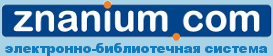 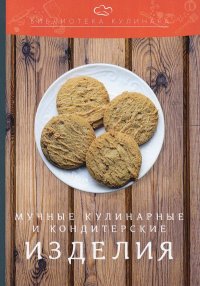 43.02.15 Поварское и кондитерское дело
43.01.09 Повар, кондитер
Мучные кулинарные и кондитерские изделия : практическое руководство / А. С. Ратушный, С. С. Аминов, К. Н. Лобанов [и др.] ; под ред. А. С. Ратушного. - 2-е изд. — Москва : Дашков и К°, 2019. — 81 с. — (серия «Библиотека кулинара»). - ISBN 978-5-394-03349-0.
Мучные, творожные и яичные блюда : практическое руководство / А. С. Ратушный, С. С. Аминов, К. Н. Лобанов [ и др.] ; под. ред. А. С. Ратушного. — Москва : Дашков и К°, 2018. — 36 с. — (серия «Библиотека кулинара»). - ISBN 978-5-394-02738-3.
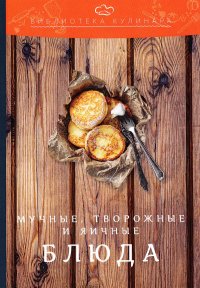 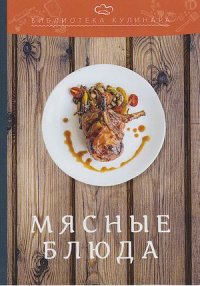 Мясные блюда / А. С. Ратушный, С. С. Аминов, К. Н. Лобанов [и др.] ; под. ред. А. С. Ратушного. - 2-е изд. — Москва : Дашков и К°, 2020. — 56 с. — (серия «Библиотека кулинара»). - ISBN 978-5-394-03749-8.
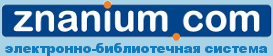 43.02.15 Поварское и кондитерское дело
43.01.09 Повар, кондитер
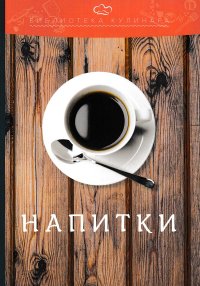 Напитки / А. С. Ратушный, С. С. Аминов, К. Н. Лобанов [и др.] ; под. ред. А. С. Ратушного. - Москва : Дашков и К°, 2018. — 60 с. — (серия Библиотека кулинара). - ISBN 978-5-394-02764-2.
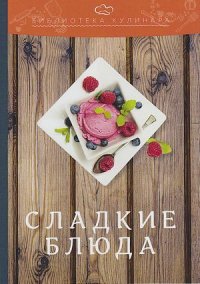 Сладкие блюда : практическое руководство / А. С. Ратушный, С. С. Аминов, К. Н. Лобанов [и др.] ; под ред. А. С. Ратушного. - 2-е изд. — Москва : Дашков и К°, 2019. - 40 с. - (серия «Библиотека кулинара»). - ISBN 978-5-394-03608-8.
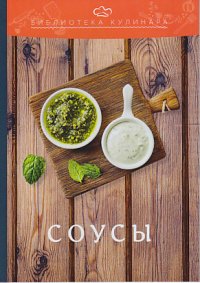 Соусы : практическое руководство / А. С. Ратушный, С. С. Аминов, К. Н. Лобанов [и др.] ; под ред. А. С. Ратушного. - 2-е изд. — Москва : Дашков и К°, 2019. - 44 с. — (серия «Библиотека кулинара»). - ISBN 978-5-394-03348-3.
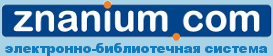 43.02.15 Поварское и кондитерское дело
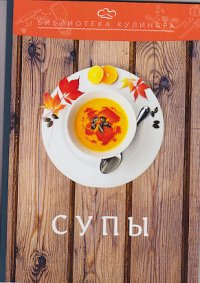 43.01.09 Повар, кондитер
Супы : практическое руководство / А. С. Ратушный, С. С. Аминов, К. Н. Лобанов [и др.] ; под ред. А. С. Ратушного. — 2-е изд. — Москва : Дашков и К°, 2019. — 74 с. — (серия «Библиотека кулинара»). - ISBN 978-5-394-03418-3.
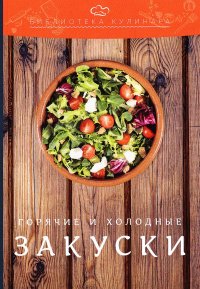 Холодные и горячие закуски / А. С. Ратушный, С. С. Аминов, К. Н. Лобанов [и др.] ; под ред. А. С. Ратушного. - Москва : Дашков и К°, 2018. — 106 с. — (серия «Библиотека кулинара»). - ISBN 978-5-394-02638-6.
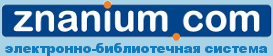 43.02.15 Поварское и кондитерское дело
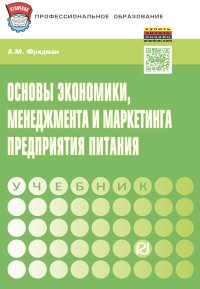 43.01.09 Повар, кондитер
Фридман, А. М. Основы экономики,менеджмента и маркетинга предприятия питания: Учебник / Фридман А.М. – Москва : РИОР,  ИНФРА-М, 2019. - 229 с. - (Профессиональное образование). - ISBN 978-5-16-104101-7.
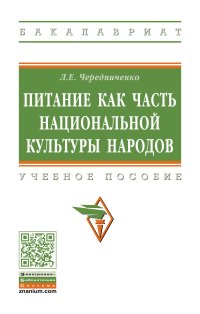 Чередниченко, Л. Е. Питание как часть национальной культуры народов : учебное пособие / Л.Е. Чередниченко. — Москва : ИНФРА-М, 2020. — 163 с. — (Высшее образование: Бакалавриат). - ISBN 978-5-16-108190-7.
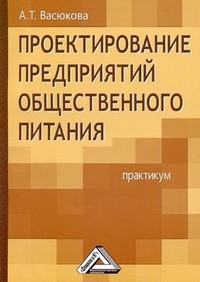 Васюкова, А. Т. Проектирование предприятий общественного питания : практикум / А. Т. Васюкова. - Москва : Дашков и К, 2018. - 144 с. - ISBN 978-5-394-00699-9.
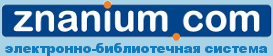 43.02.15 Поварское и кондитерское дело
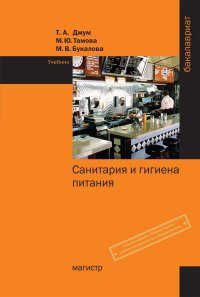 43.01.09 Повар, кондитер
Джум, Т. А. Санитария и гигиена питания : учебник / Т. А. Джум, М. Ю. Тамова, М. В. Букалова. — Москва : Магистр : ИНФРА-М, 2020. — 544 с. (Бакалавриат). - ISBN 978-5-16-106537-2.
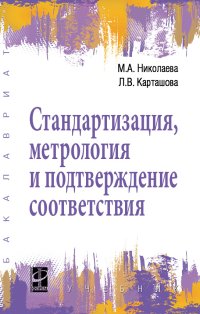 Васюкова, А. Т. Справочник повара / Васюкова А.Т., - 2-е изд. - Москва :Дашков и К, 2018. - 496 с.: ISBN 978-5-394-01714-8.
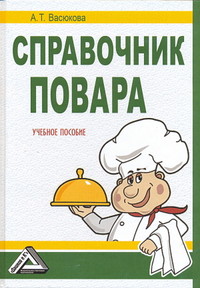 Николаева, М. А. Стандартизация, метрология и подтверждение соответствия : учебник / М.А. Николаева, Л.В. Карташова. — 3-е изд., перераб. и доп. — Москва : ФОРУМ : ИНФРА-М, 2020. — 297 с. — (Высшее образование: Бакалавриат). - ISBN 978-5-16-107265-3.
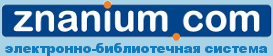 43.02.15 Поварское и кондитерское дело
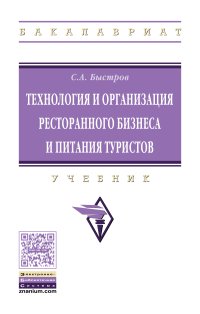 43.01.09 Повар, кондитер
Быстров, С. А. Технология и организация ресторанного бизнеса и питания туристов : учебник / С.А. Быстров. — Москва : ИНФРА-М, 2019. — 536 с. — (Высшее образование: Бакалавриат). - ISBN 978-5-16-101118-8.
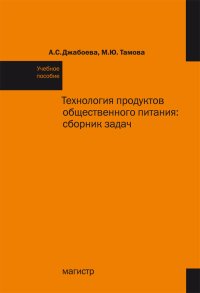 Джабоева, А. С. Технология продуктов общественного питания: Сборник задач: Учебное пособие / Джабоева А.С., Тамова М.Ю. - Москва :Магистр,  ИНФРА-М, 2019. - 256 с. - ISBN 978-5-16-103502-3.
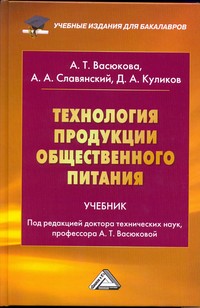 Васюкова, А. Т. Технология продукции общественного питания : учебник / А. Т. Васюкова, А. А. Славянский, Д. А. Куликов. - Москва : Дашков и К, 2018. - 496 с. - ISBN 978-5-394-02516-7.
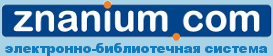 43.02.15 Поварское и кондитерское дело
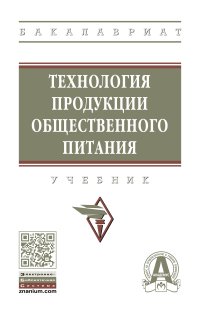 43.01.09 Повар, кондитер
Технология продукции общественного питания : учебник / под ред. А.С. Ратушного. — 2-е изд., перераб. и доп. — Москва : ИНФРА-М, 2020. — 241 с. — (Высшее образование: Бакалавриат). —ISBN 978-5-16-107856-3.
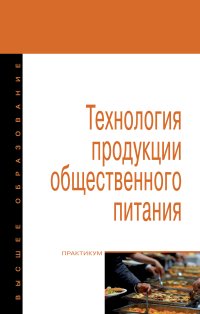 Технология продукции общественного питания. Лабораторный практикум : учебное пособие / под ред. Л.П. Липатовой. — 2-е изд., испр. и доп. — Москва : ФОРУМ : ИНФРА-М, 2019. — 376 с., [8] c. цв. ил. — (Высшее образование: Бакалавриат). - ISBN 978-5-16-103431-6.
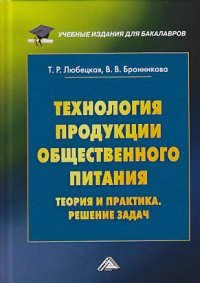 Любецкая, Т. Р. Технология продукции общественного питания. Теория и практика. Решение задач : учебно-методическое пособие / Т. Р. Любецкая, В. В. Бронникова. — 2-е изд. — Москва : Дашков и К°, 2019. - 140 с. - ISBN 978-5-394-03380-3.
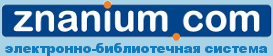 43.02.15 Поварское и кондитерское дело
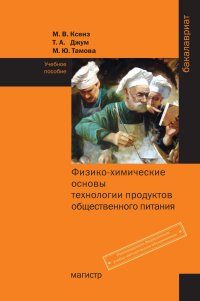 43.01.09 Повар, кондитер
Ксенз, М. В. Физикохимические основы технологии продуктов общественного питания : учебное пособие / М. В. Ксенз, Т. А. Джум, М. Ю. Тамова. — Москва : Магистр : ИНФРАМ, 2020. — 232 с. (Бакалавриат). - ISBN 978-5-16-108375-8.
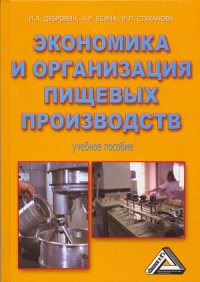 Дубровин, И. А. Экономика и организация пищевых производств : учебное пособие / И. А. Дубровин, А. Р. Есина, И. П. Стуканова ; под общ. ред. И. А. Дубровина. — 4-е изд. — Москва : Дашков и К, 2019. — 228 с. - ISBN 978-5-394-01997-5.
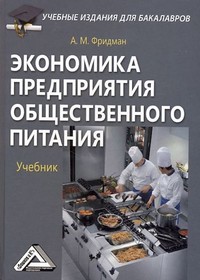 Фридман, А. М. Экономика предприятия общественного питания / Фридман А.М. - Москва :Дашков и К, 2017. - 464 с.: ISBN 978-5-394-02069-8.
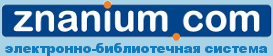